General Introduction to Herbal Industry
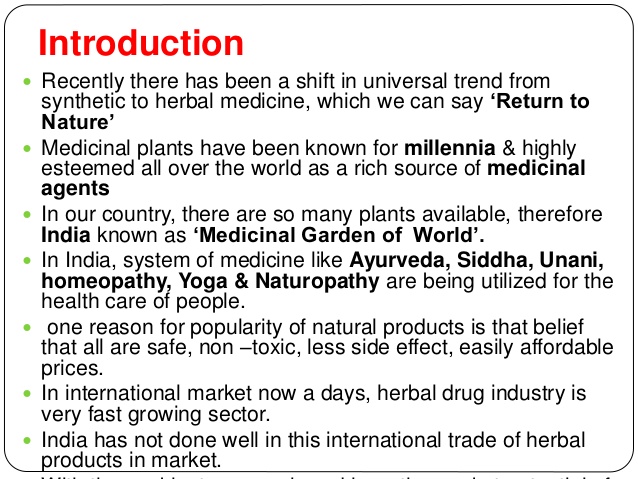 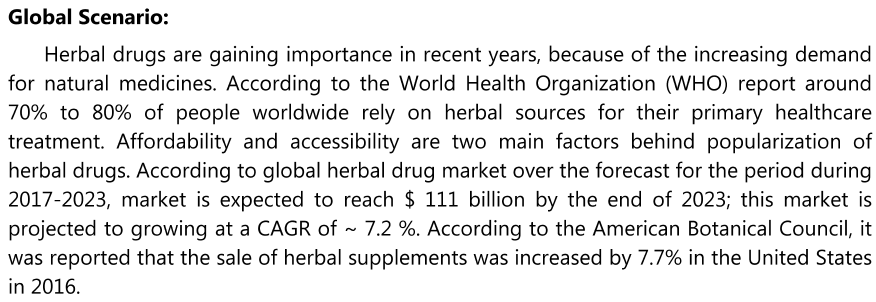 Scope of Herbal Drug Industry
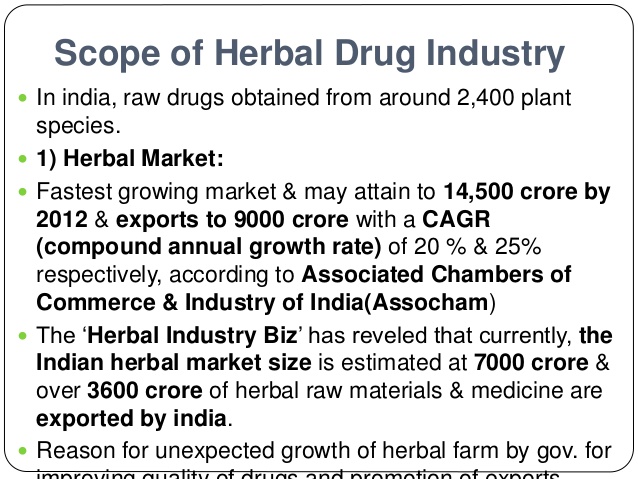 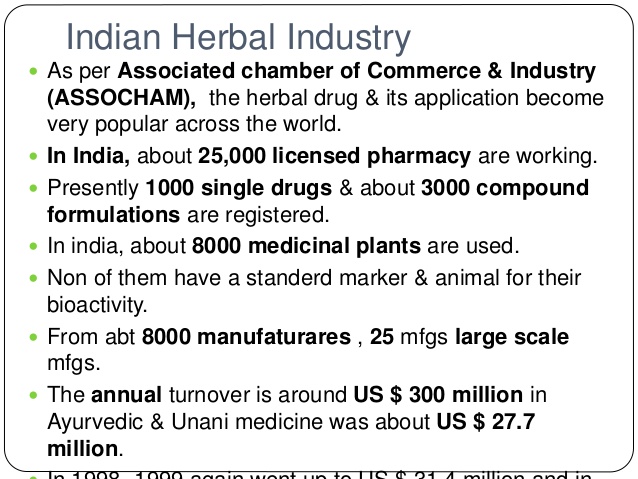 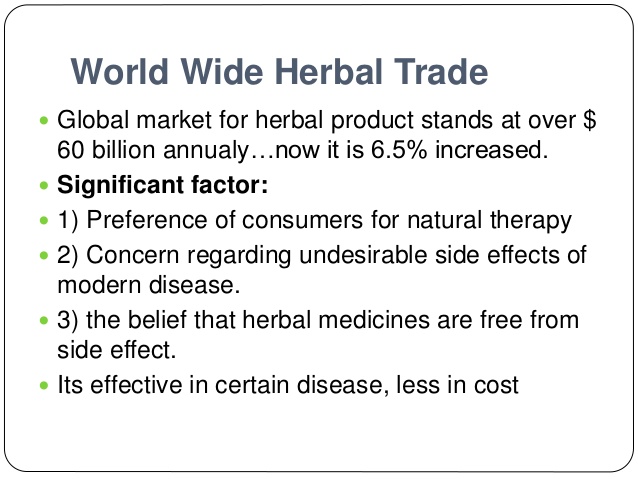 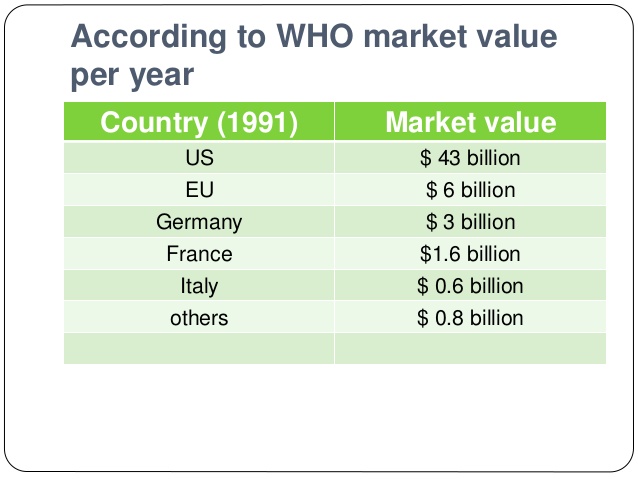 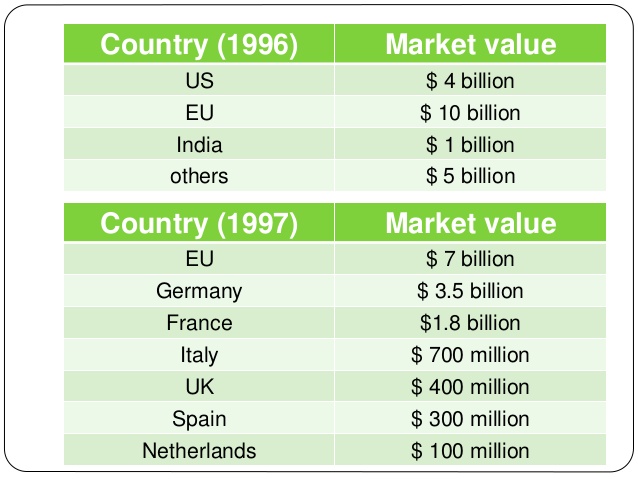 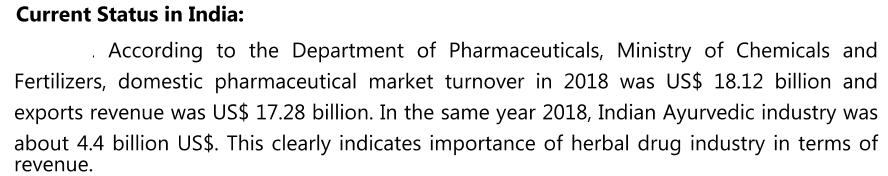 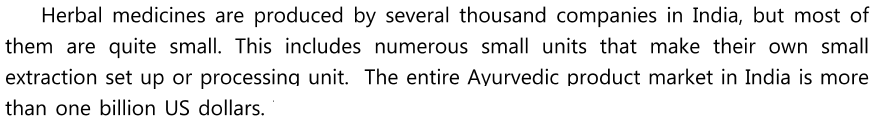 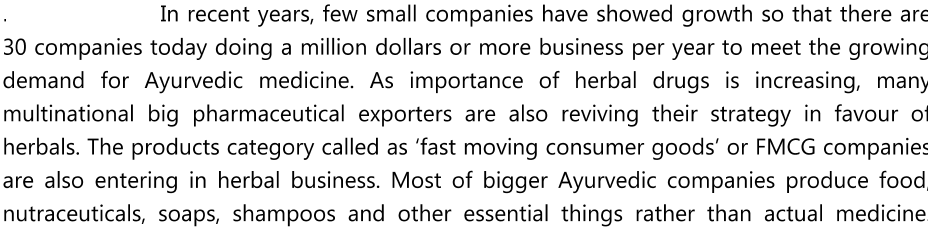 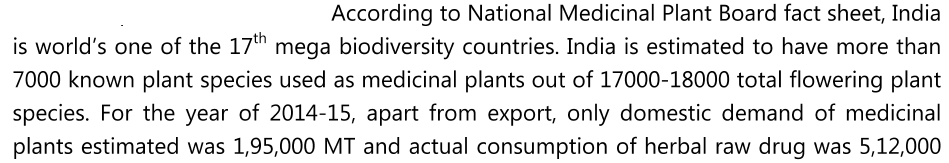 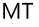 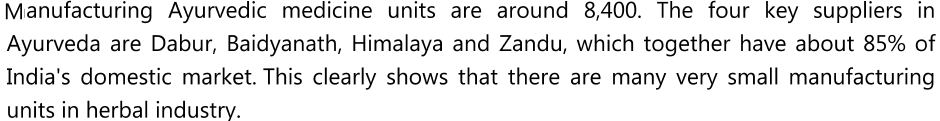 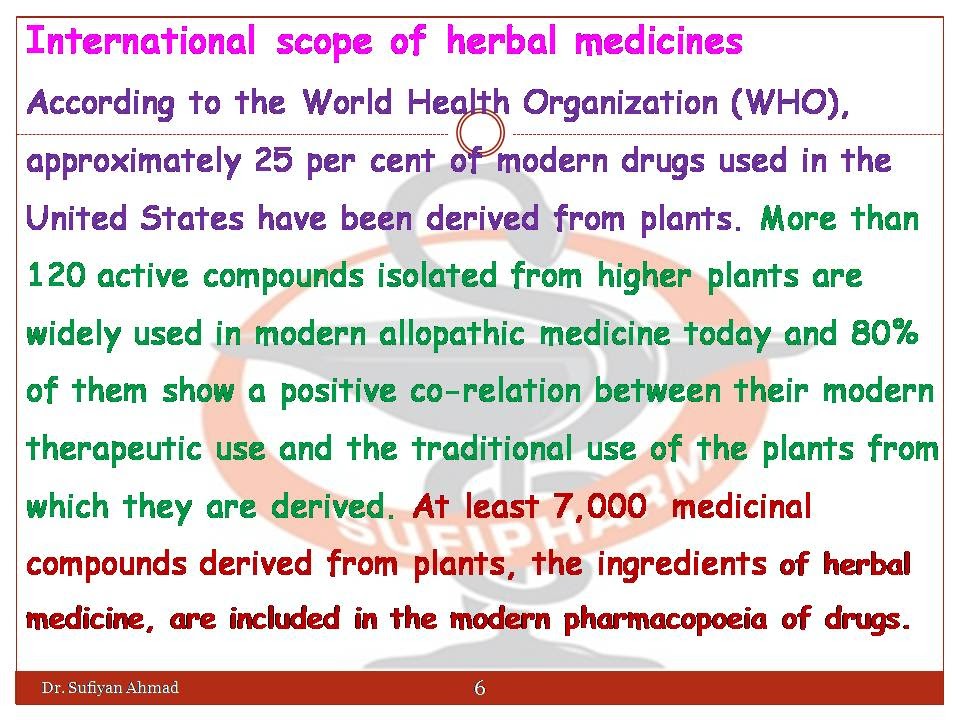 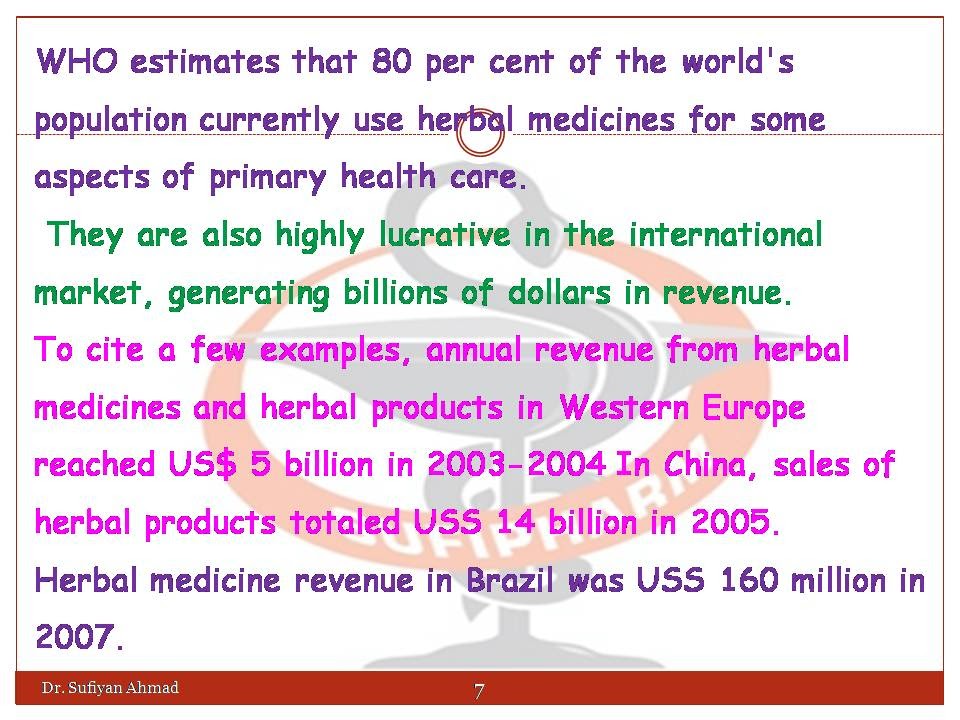 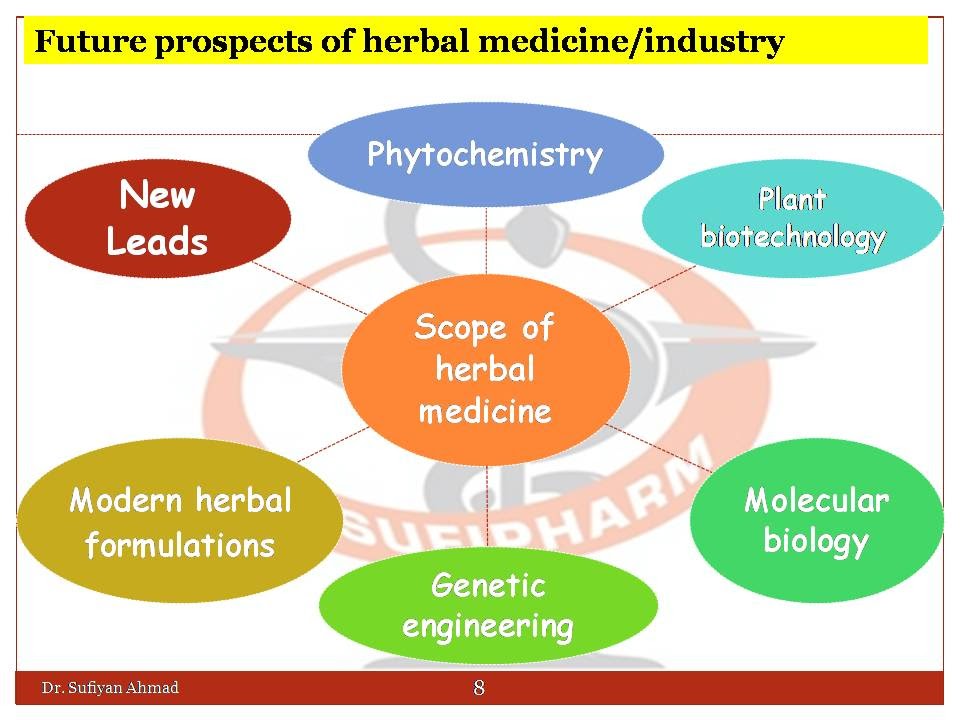 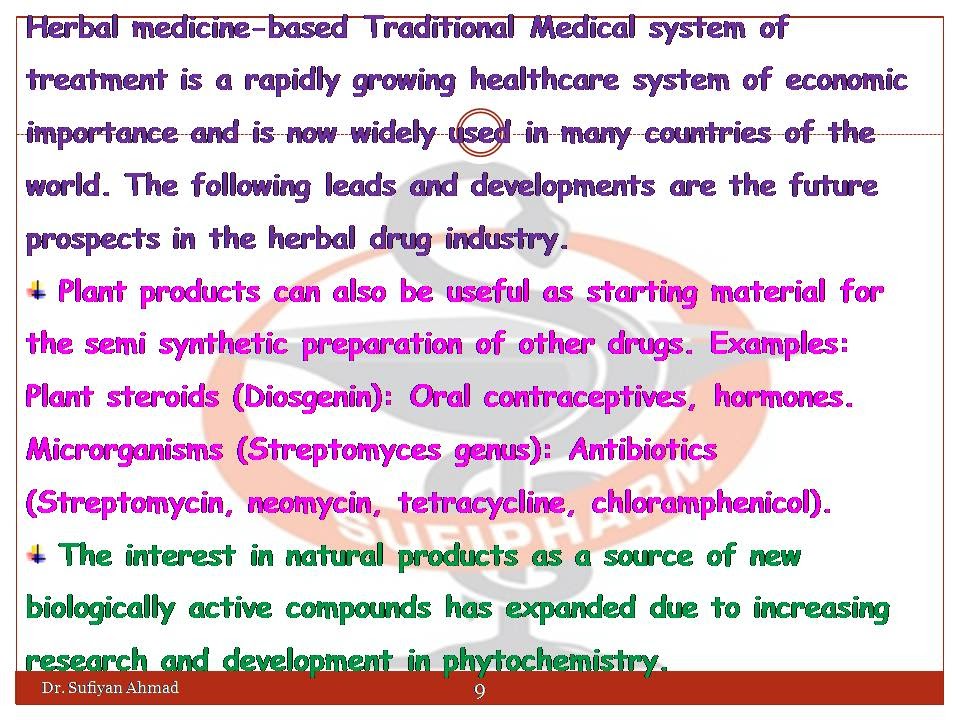 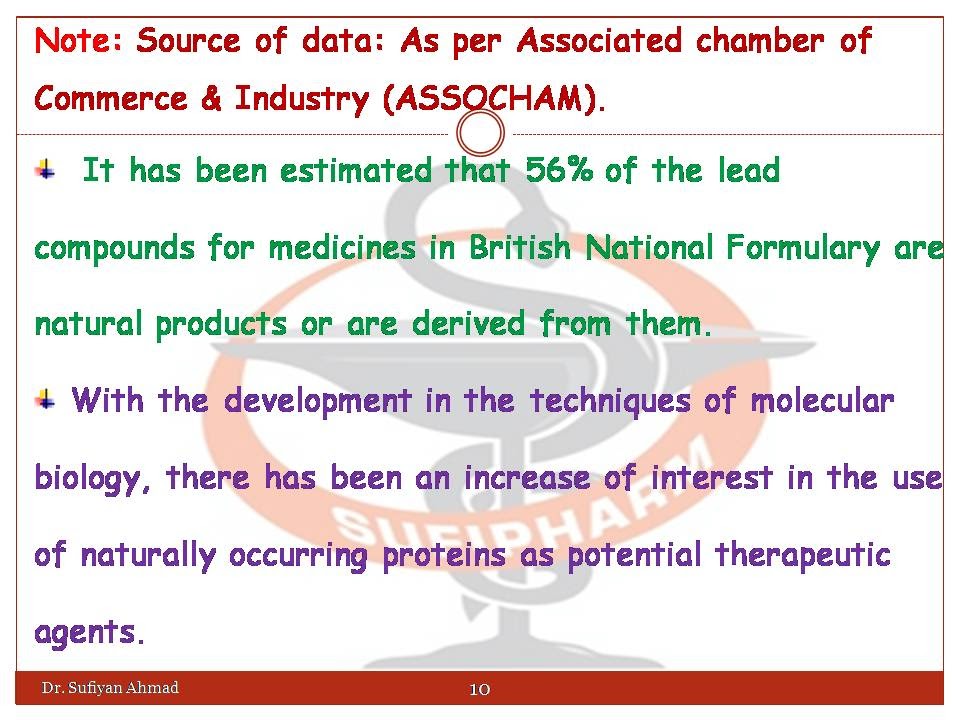 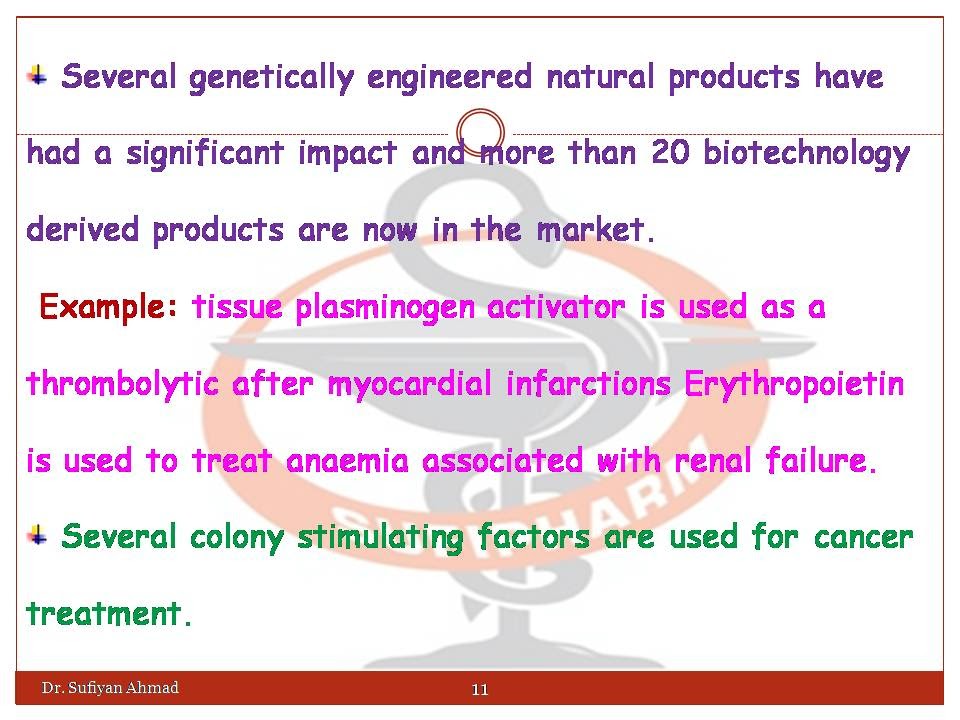 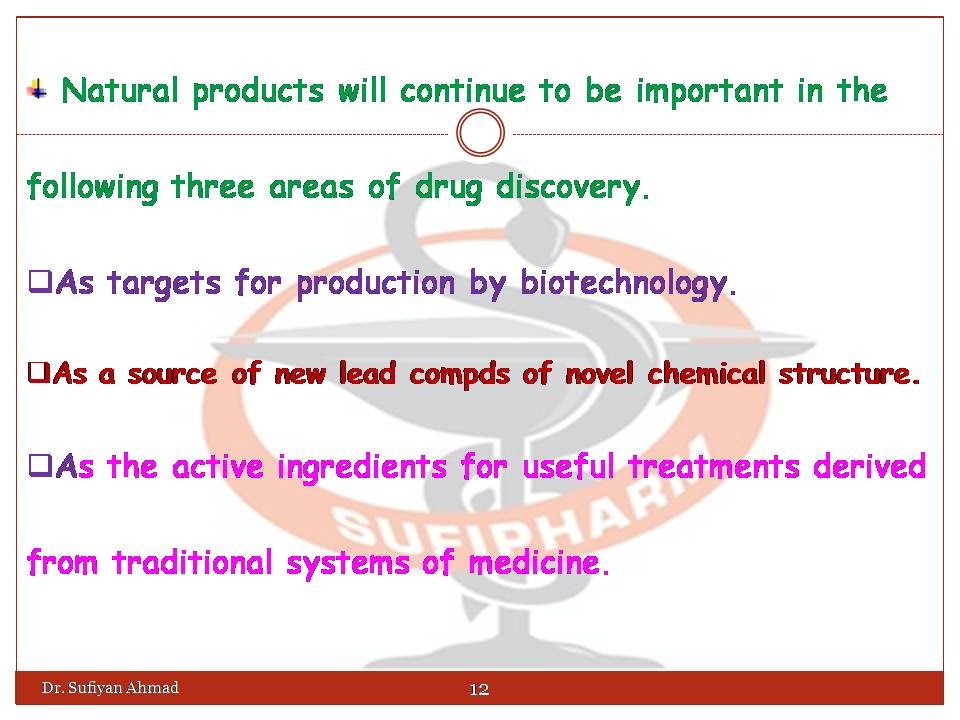 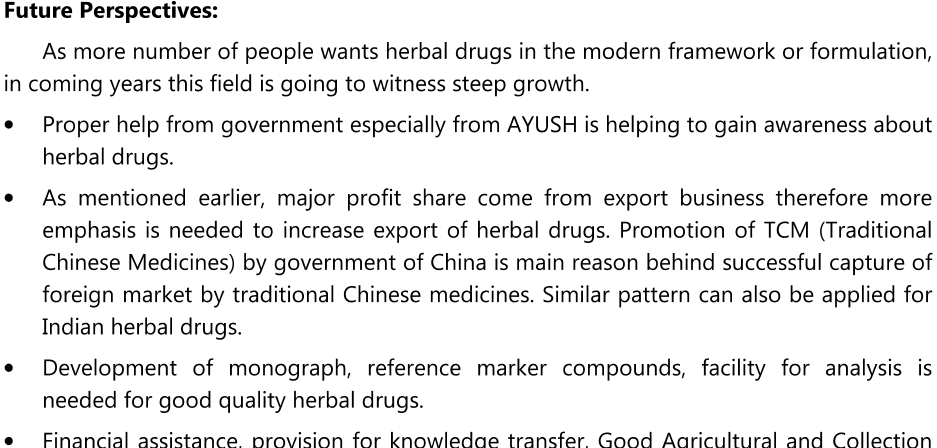 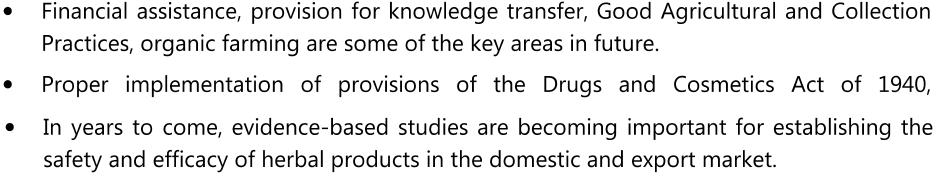 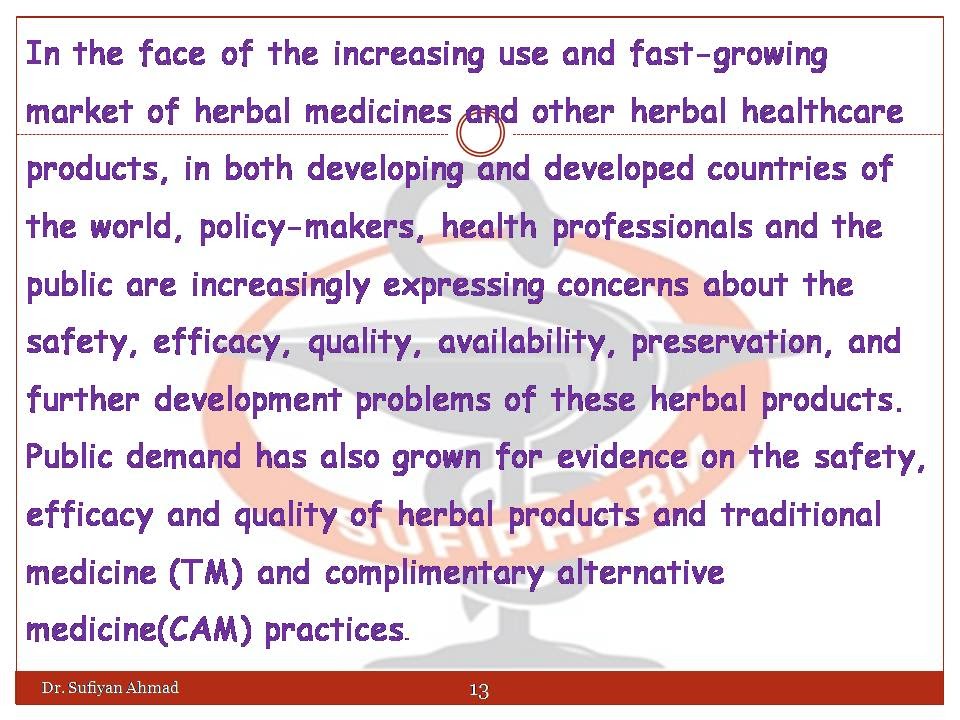 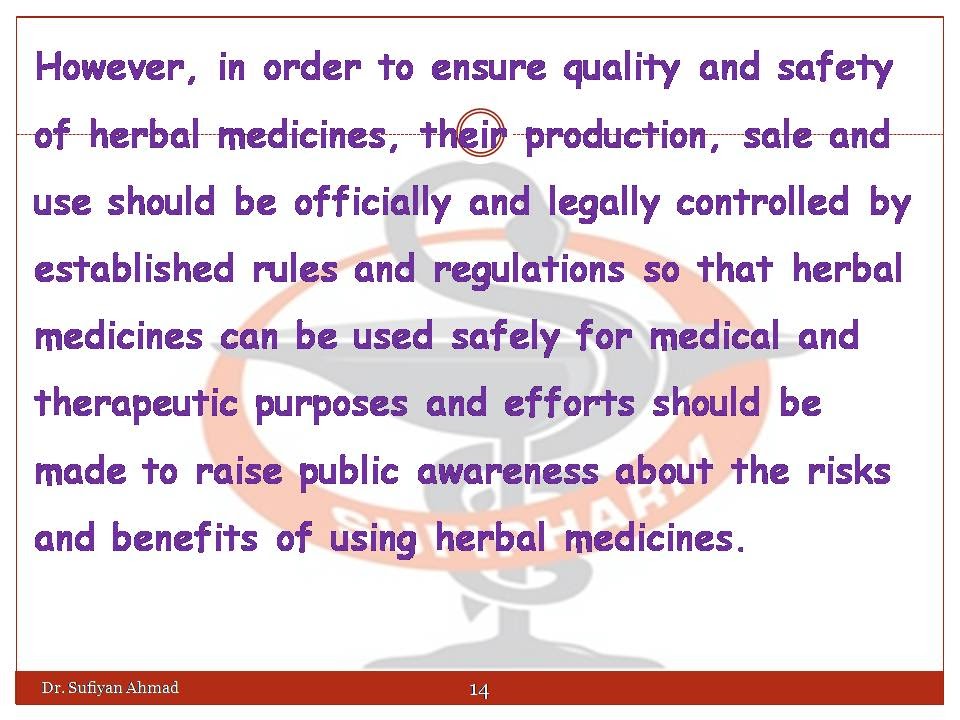 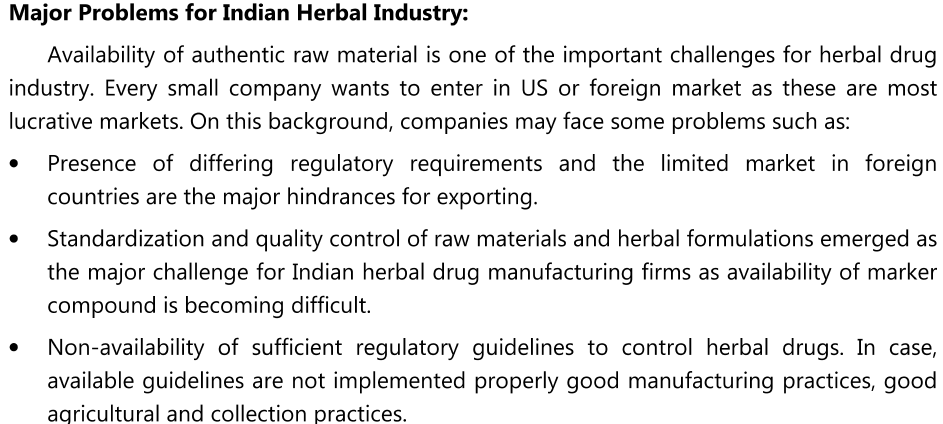 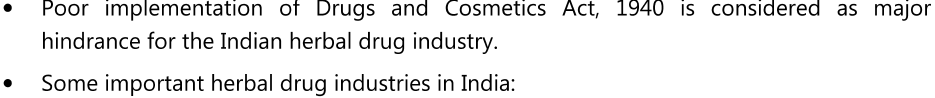 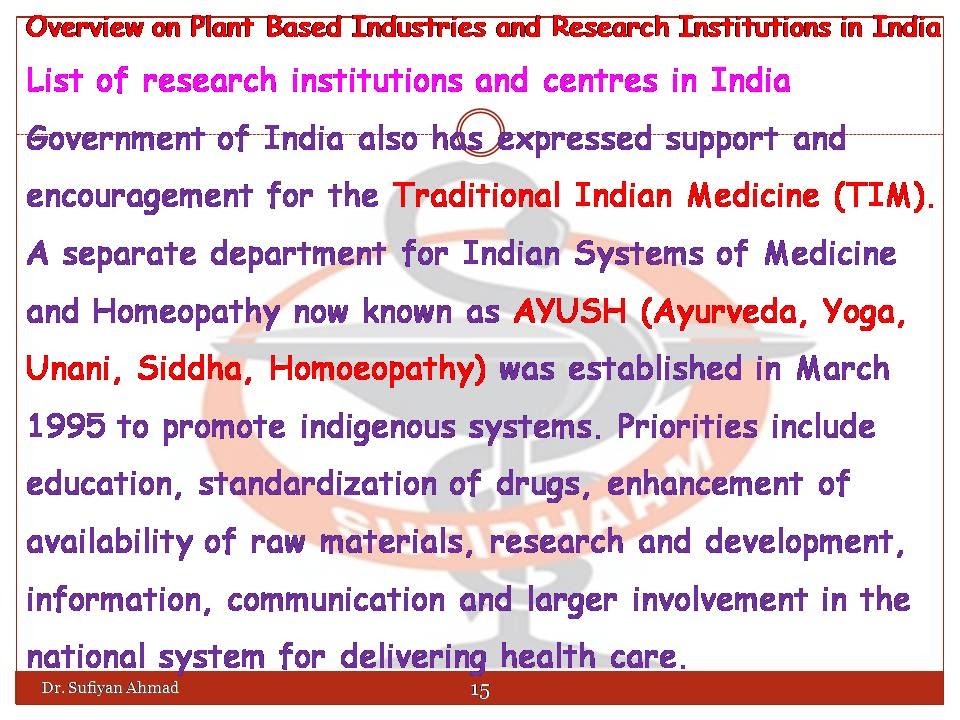 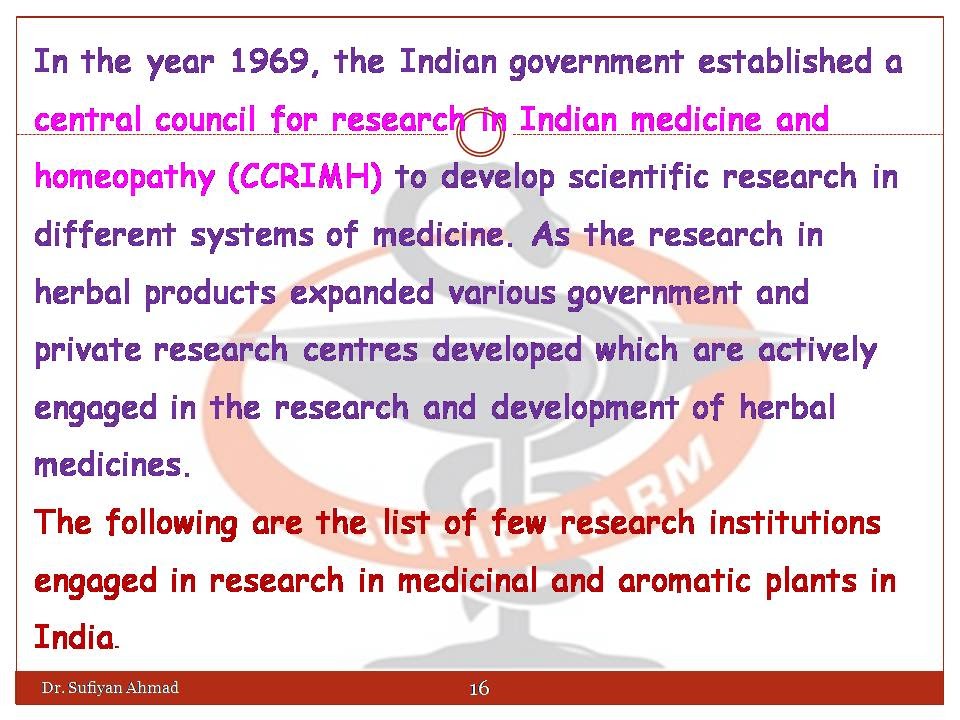 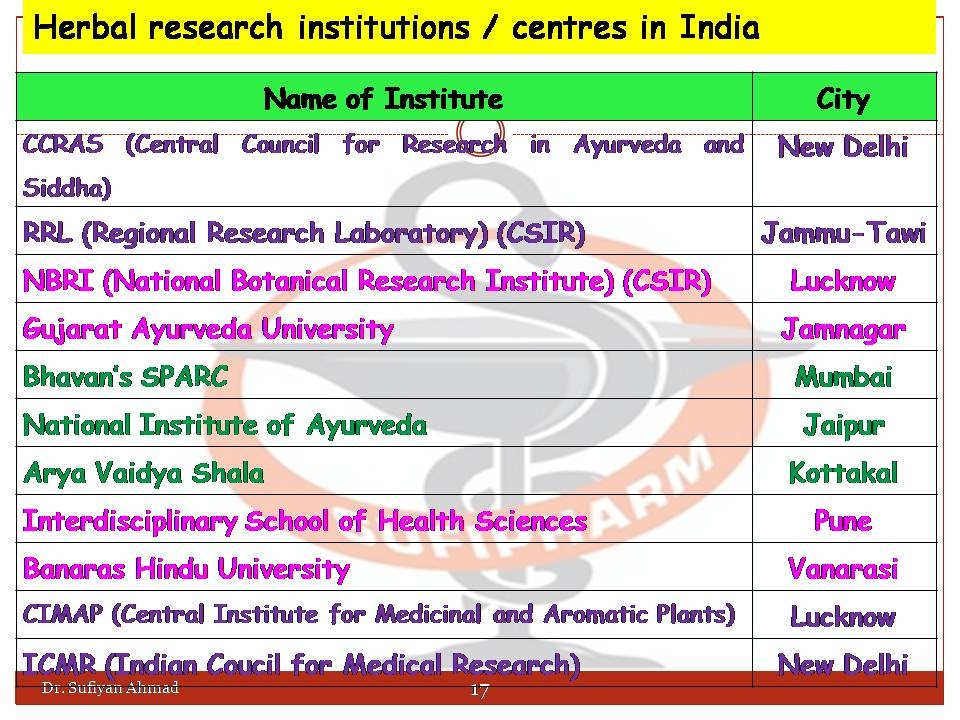 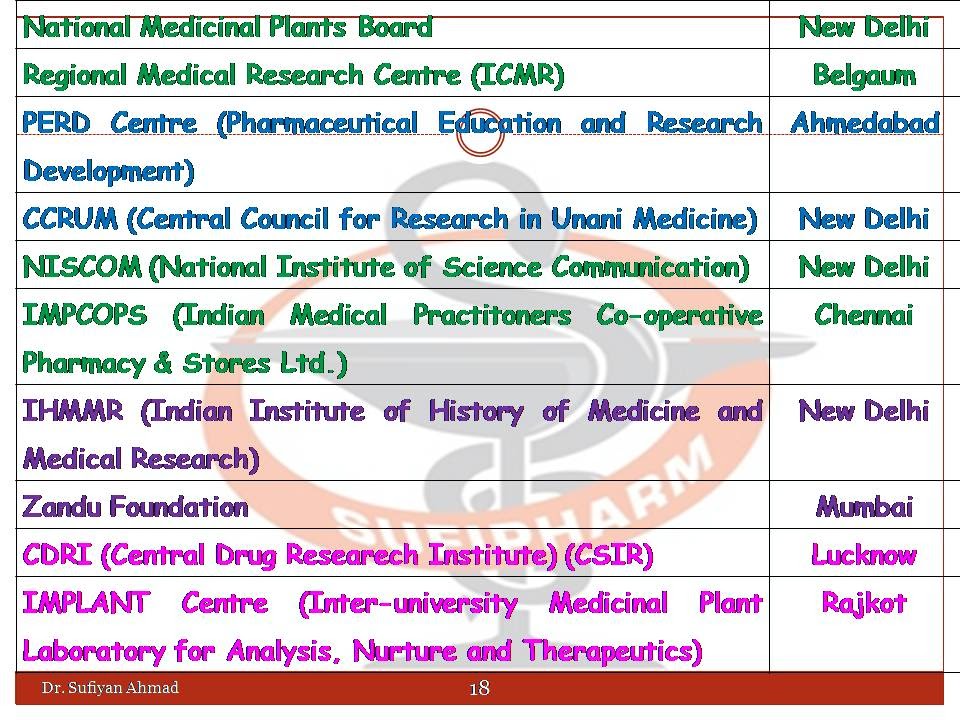 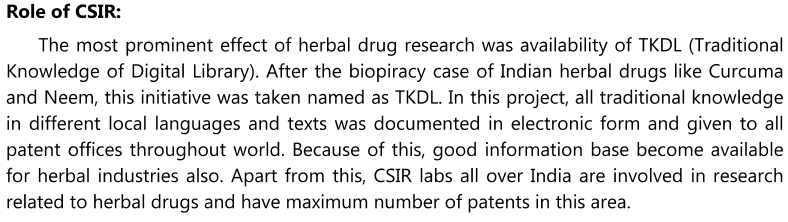 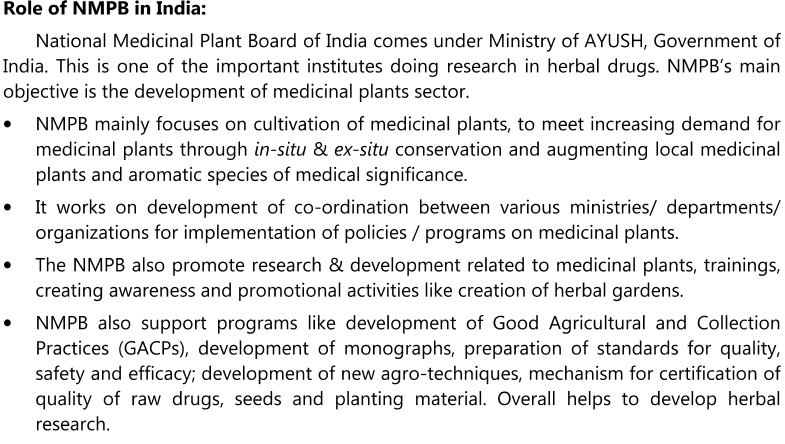 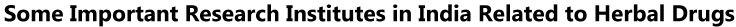 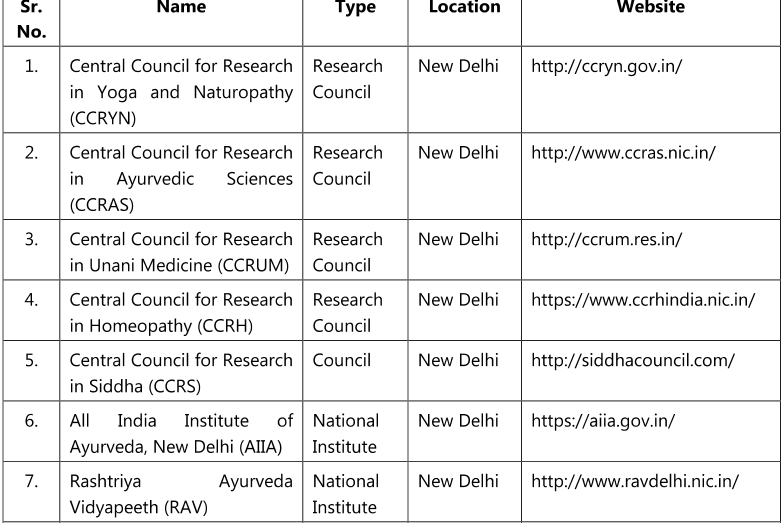 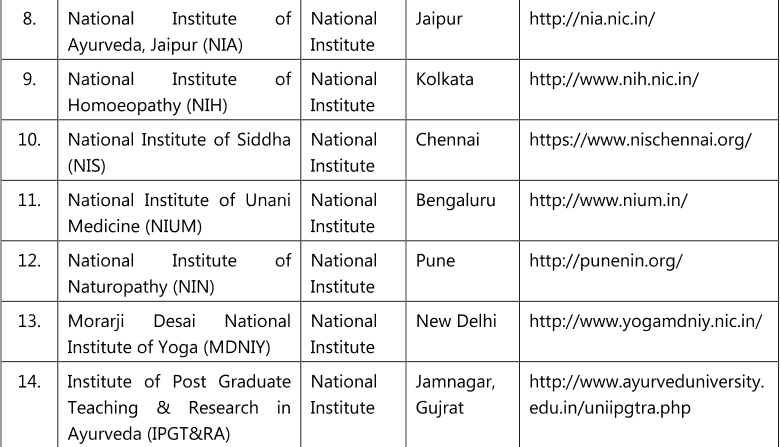 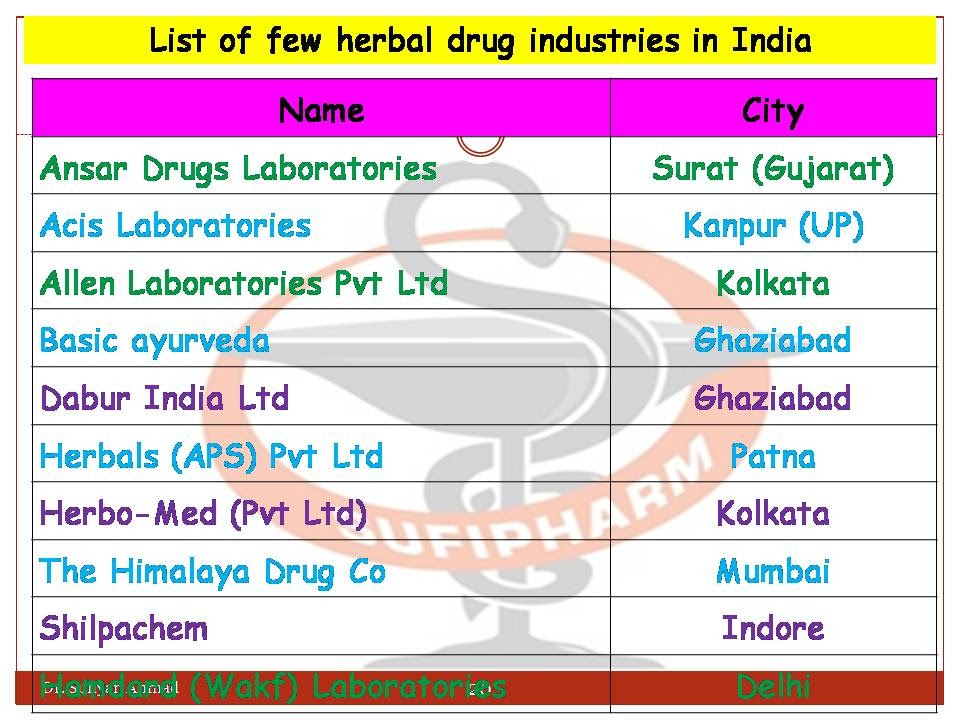 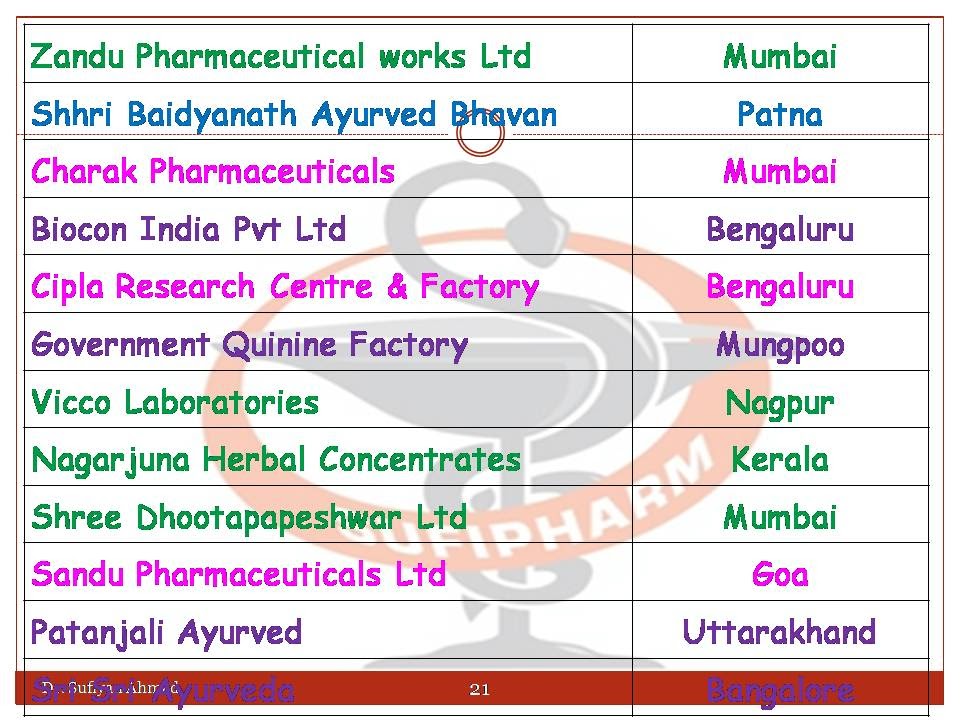 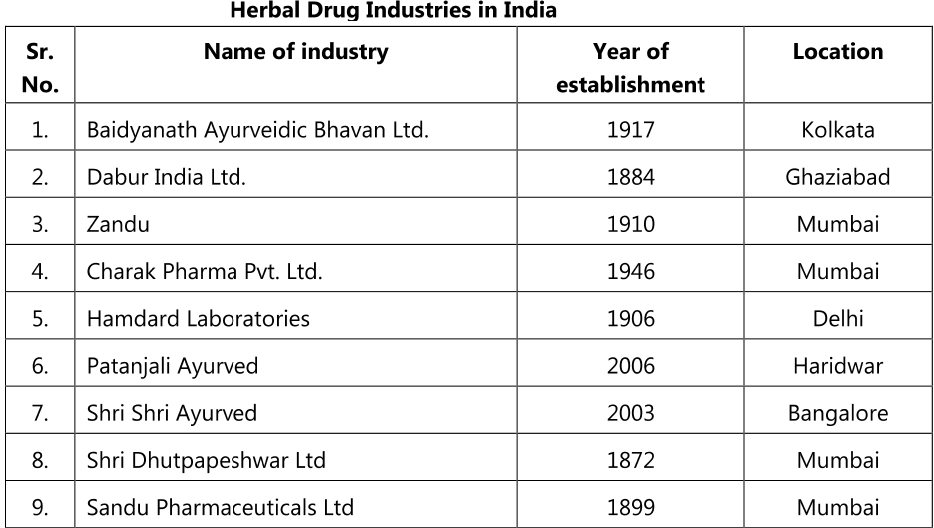 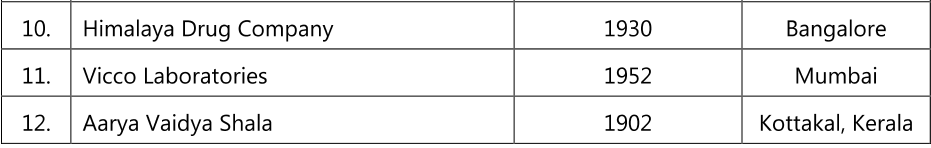